Straight and Balanced
(Luke 3:4-6)
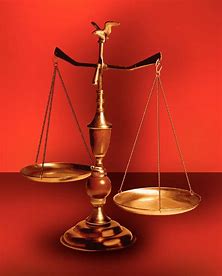 #1 – Simeon & Anna Seek, See, & Speak (Luke 2:22-40)  
#2 – No Guile Nathanael (John 1:43-51)
#3 – Here a Little, There a Little (Isaiah 28:1-29)
#4 –
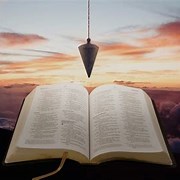 OT:  Ps 5:8, Pr 4:25-27
Amos 7:7-8, Is 28:13, 17

NT:  Mt 3:3, Acts 9:11 
Hebrews 12:13
OT:  Deut 25:13-16  
Daniel 5:25-28

NT:  Hebrews12:1
1 Cor 3:11-15
Fellowship Church,  August 9, 2023, by Bill Heath
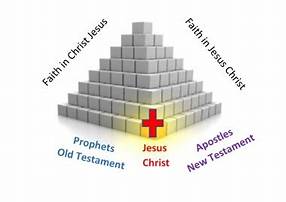 Here a Little, There a Little (Isaiah 28:10, 13)1.  God Mocked (1-10)by the proud and beautiful rulers, and the priest and the prophet* Jesus, 2nd coming (5-6)2.  Jesus Wins (11-22)with the simplicity of the gospel to those with ears to hear* Jesus 1st and 2nd coming (16-17),  Isaiah 61:1-2/Lu 4:18, Ez 28:16* Jesus victor in the past (21a),  future and far future (21b)3.  God Counsels (23-29)Parable of the Farmer* Jesus teaches (23, 26, 29) New Testament: Hebrews 2:16-18, 4:14-16       Decision:   How is my plowing, planting, and reaping in God’s plumbline?   Invitation.
Ephesians 2:20, 1 Peter 2:4-8
Straight & Balanced:   Ez 28:17a
Judgment laid to the line 
Righteousness laid to the plummet

Understanding:   Ez 28:23-29 
How to glorify God in Toil, Time, 
and Tools  (John 15, Galatians 2:20)